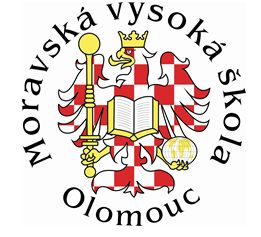 VALUE CHAIN MANAGEMENT A DODAVATELSKÉ SÍTĚ: JEJICH KONFIGURACE(UMM/XLM2)
Bc. Karolína Borovcová
OBSAH PREZENTACE
Hodnotový řetězec (value chain)
Dodavatelský řetězec (supply chain)
Logistická síť
Logistický řetězec
Push a pull princip uspořádání řetězce
Typy dodavatelsko-odběratelských vztahů
Efekt biče
HODNOTOVÝ ŘETEZEC (VALUE CHAIN)
= sled činností, které firma vykonává při konstruování, produkci, prodeji, dodávání a poprodejní podpoře svých produktů
Je součástí rozsáhlejšího hodnotového systému
V souvislosti s hodnotovým řetězcem se musí přijmout ve firmě řada rozhodnutí. (např. Budeme „pneumatiky“ vyrábět sami nebo je budeme nakupovat od dodavatele?)
ANALÝZA HODNOTOVÉHO ŘETĚZCE
Začněte tím, že určíte hodnotový řetězec odvětví.
Srovnejte svůj hodnotový řetězec s hodnotovým řetězcem odvětví.
Zaměřte se na faktory ovlivňující cenu, na tyto činnosti, jež v současnosti mají nebo v budoucnu mohou mít vliv na diferenciaci.
Zaměřte se na faktory ovlivňující náklady a zvláštní pozornost věnujte činnostem, které představují velký nebo rostoucí procentní podíl nákladů.
DODAVATELSKÝ ŘETĚZEC
= vícestupňový systém dodavatelů, výrobců, distributorů, prodejců a zákazníků.
Mezi stupni dodavatelského řetězce v obou směrech proudí toky materiálové, finanční, informační, rozhodovací.
Dodavatelský řetězec se transformuje v dodavatelské síti.
Dochází k jejich propojení jak ve vertikálním tak v horizontálním směru.
LINEÁRNÍ STRUKTURA DOD. ŘETEZCE
LOGISTICKÁ SÍŤ
= vybraná množina více autonomních organizací, které jsou v přímé nebo nepřímé interakci založené na dohodách mezi organizacemi.
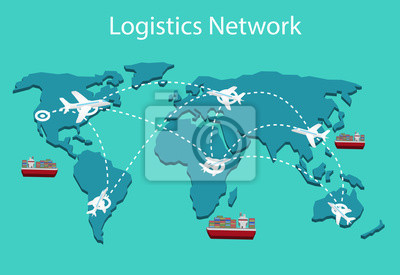 SÍŤ X ŘETĚZEC
Síť = popisuje složitější strukturu, kde organizace mohou být propletené a existují obousměrné výměny.

Řetězec = popisuje jednodušší, sekvenční soubor vztahů.
LOGISTICKÝ ŘETEZEC X DODAVATELSKÝ ŘETĚZEC
DODAVATELSKÝ ŘETĚZEC = rozšiřuje se po i proti směru materiálového toku. 
Koncepce dod. řetězce v sobě dále zahrnuje všechny aktivity spojené s realizací zpětných toků vrácených nebo použitých výrobků, likvidaci odpadů, aj.
LOGISTICKÝ ŘETEZEC X DODAVATELSKÝ ŘETĚZEC
LOGISTICKÝ ŘETĚZEC = vázán na konkrétního zákazníka, zakázku, výrobek či skupinu výrobků.
Mluvíme o zákaznické orientaci, ale zákazníkem může být i pracoviště uvnitř podniku, které odebírá nedokončené výrobky k dalšímu zpracování.
Cesty (kanály) = jsou cesty pohybu materiálových prvků a cesty pohybu informací. Cesty nemusí propojovat tytéž články - články mohou být prostorově (směrově) i časově odlišné.

Články = logistických řetězců mohou být buď celky jako jsou budovy, plochy, komunikace, nebo podrobnější členění až na operace (netechnologické, manipulační, balící, přepravní, kontrolní, řídící).
Články:
ve výrobě – továrny, dílny, výrobní linky, buňky a centra, sklady surovin, materiálů, nakupovaných dílů, výrobní a montážní mezisklady, montážní linky, sklady hotových výrobků,

v dopravě – terminály a překladiště, železniční stanice, přístavy, letiště,

v obchodě – velkoobchodní sklady a maloobchodní prodejny.
PUSH, PULL PRINCIP USPOŘÁDÁNÍ ŘETĚZCE
TYPY DODAVATELSKO–ODBĚRATELSKÝCH VZTAHŮ
Tradiční řetězce s přetržitými toky
Řetězce s kontinuálními toky
Řetězce se synchronním tokem
LOGISTICKÝ REENGINEERING
Přechod k vyspělejším typům logistických řetězců je procesem růstu integrovanosti logistického systému.
Odvozuje logistické procesy od potřeb zákazníků.
Redukuje hmotné toky náhradou za toky informační.
EFEKT BIČE (někdy efekt zesílení)
Jeden z tzv. řetězcových jevů spočívající v tom, že variabilita poptávky v dod. řetězcích se směrem od konečných zákazníků přes obchod až k výrobcům a jejich dodavatelům stále zvětšuje.
V dodavatelských řetězcích vede k řadě problémů:
Nepravidelné využití kapacit
Vysoké mezipodnikové skladové zásoby
Nestejnoměrným využíváním kapacit vznikají vyšší náklady na kapacitu, které by při konstantním výstupu mohly být nižší.
Nadbytečné zásoby vyvolávají náklady na jejich skladování a náklady z vázanosti kapitálu.

PŘÍČINY VZINIKU:
Různé metody a nepřesnosti prognóz a horizonty plánování.
Nesynchronizované objednávky u dodavatelů.
Různé týdenní, sezónní, náhlé zvýšení poptávky, způsobené počasím, začátkem sezóny, vlivem nové módy, propagačními akcemi, aj.
OPATŘENÍ K TLUMENÍ:
Přesné prognózování poptávky moderními metodami.
Online přebírání dat z bodů prodeje.
Vhodný marketing a propagace.
Zkracování průběžných dob:
ve výrobě a montáži, 
vychystávání, 
rozvozu,
distribuci .
DĚKUJI ZA VAŠI POZORNOST.DOTAZY?
KAROLÍNA BOROVCOVÁ 
ZDROJE PREZENTACE:
CHYTILOVA E., HUBÁČEK J. Logistický management: učební texty. MVŠO. 2018
CHYTILOVÁ E. Logistický management 2: učební texty. MVŠO. 2018